Safe Space Crisis Helpline (Hounslow)
Keeley Tickner – Service Manager
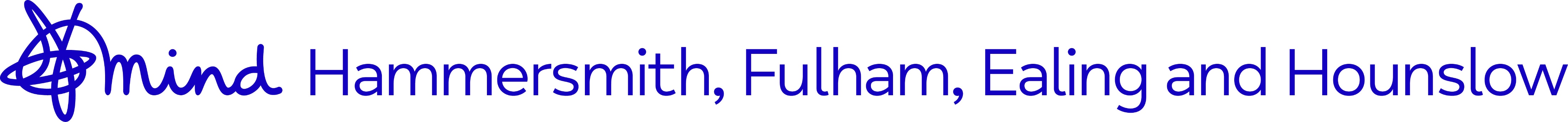 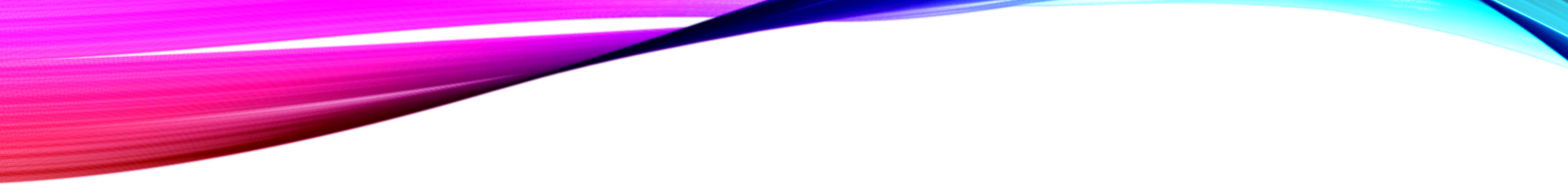 Helpline overview
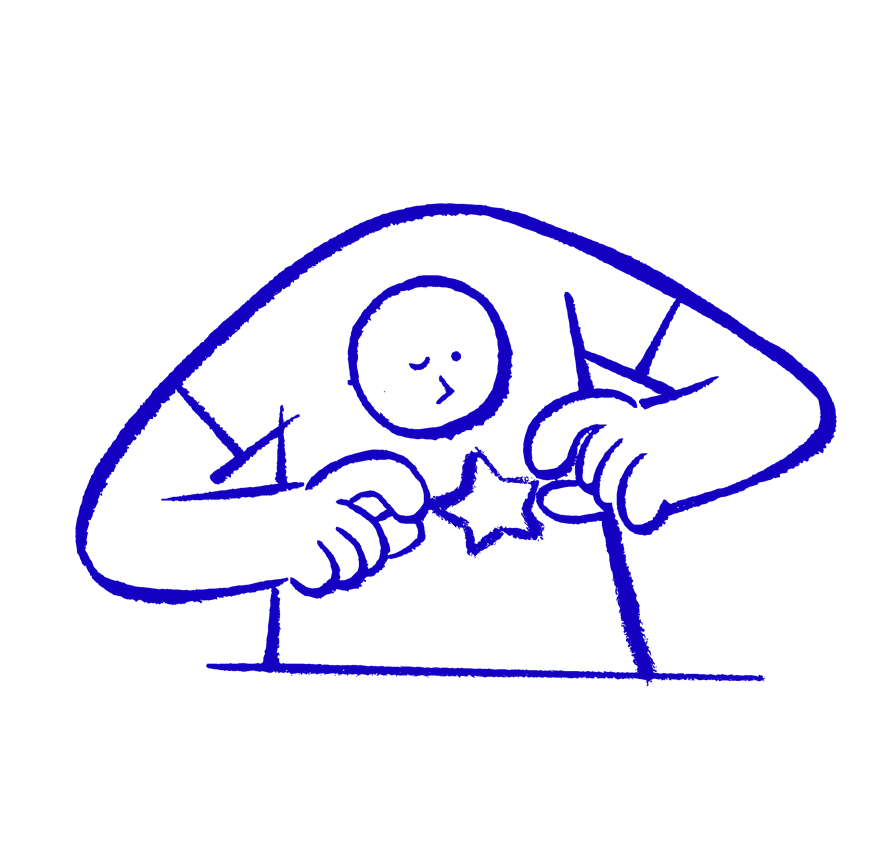 Telephone crisis line that operates during the day and out of hours 11am-11pm, 365 days a year 
Aim is to reduce A&E admission and burden on NHS crisis services and offer holistic support 
Available for all Hounslow residents 18+ 
Trained call handlers who have experience in crisis care and knowledge of borough
Receive de-escalation support and advice there and then over the phone 
If face to face or further support is required, a referral will be made to sister service - Safe Space
What can a caller expect?
We offer up to 45-60min phone support per session
Unpick the crises and establish a personalised support plan ​
Develop positive coping mechanisms​
Advice ​
A friendly, listening ear​
Signposting to appropriate services ​
Safety planning
To be treated with respect and kindness
Linked in with our crisis alternative service – Safe Space – for longer term support
Case study
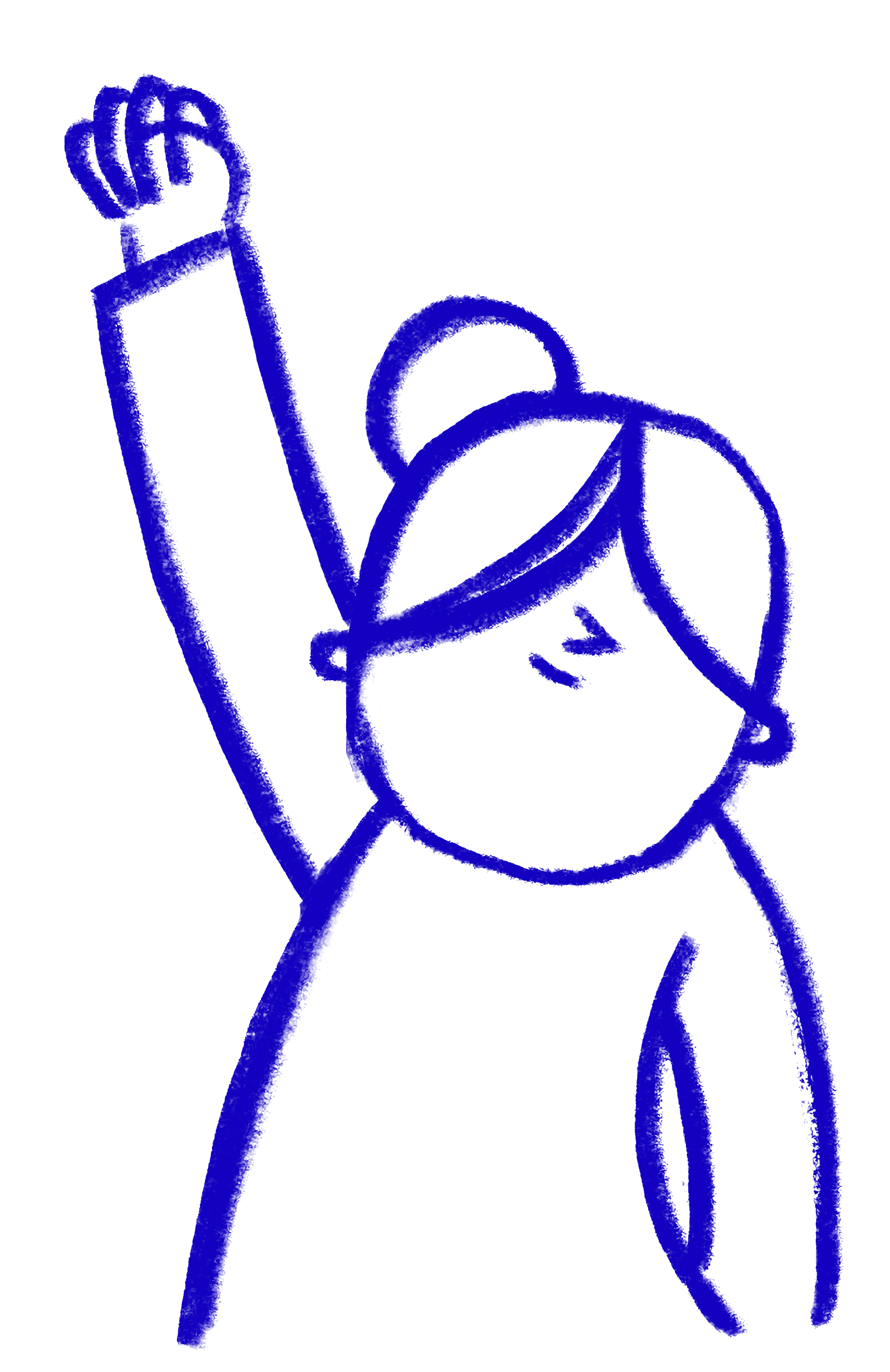 Client signposted from our day service Know My Mind 
Called helpline during the day as struggling with suicidal thoughts and panic attacks 
During the 1hr phone session, we explored safety planning, breathing techniques, coping strategies and devised a weekly schedule 
We also referred to Safe Space for further support 
Has had two follow up appointments with safe space; exploring DBT coping skills and reinforcing the routine 
Has not called helpline since and has not attended A&E
So far…
29 clients have called so far 
Majority called for support managing anxiety 
Emotional support and breathing techniques have been the used intervention 
16 out of 29 clients consented to being referred into Safe Space Community for longer term support 
The rest of the clients required only one session from the helpline
Eligibility
18+
Residing or connected to a GP in Hounslow 
In or nearing crisis 
Carers welcome

Clients can call us directly on: 020 3475 5185 between 11am-11pm
Or email to arrange a call back: crisishelplinehounslow@hfehmind.org.uk
Safe space
We have created a Hub called Safe Space where visitors can come if they are in or nearing a mental health crisis
The space will operate 365 days a year
Core hours are 5pm-10:30pm but we are onsite until 11:30pm
We will offer telephone and virtual appointments too
Can be signposted/referred directing from Helpline
We have a space in every borough
Drop in between 5-7pm: 
Southville Community Centre
TW14 8AP

Call us: 0207 471 0584

Or refer via our website: https://www.hfehmind.org.uk/get-support/hounslow-safe-space/
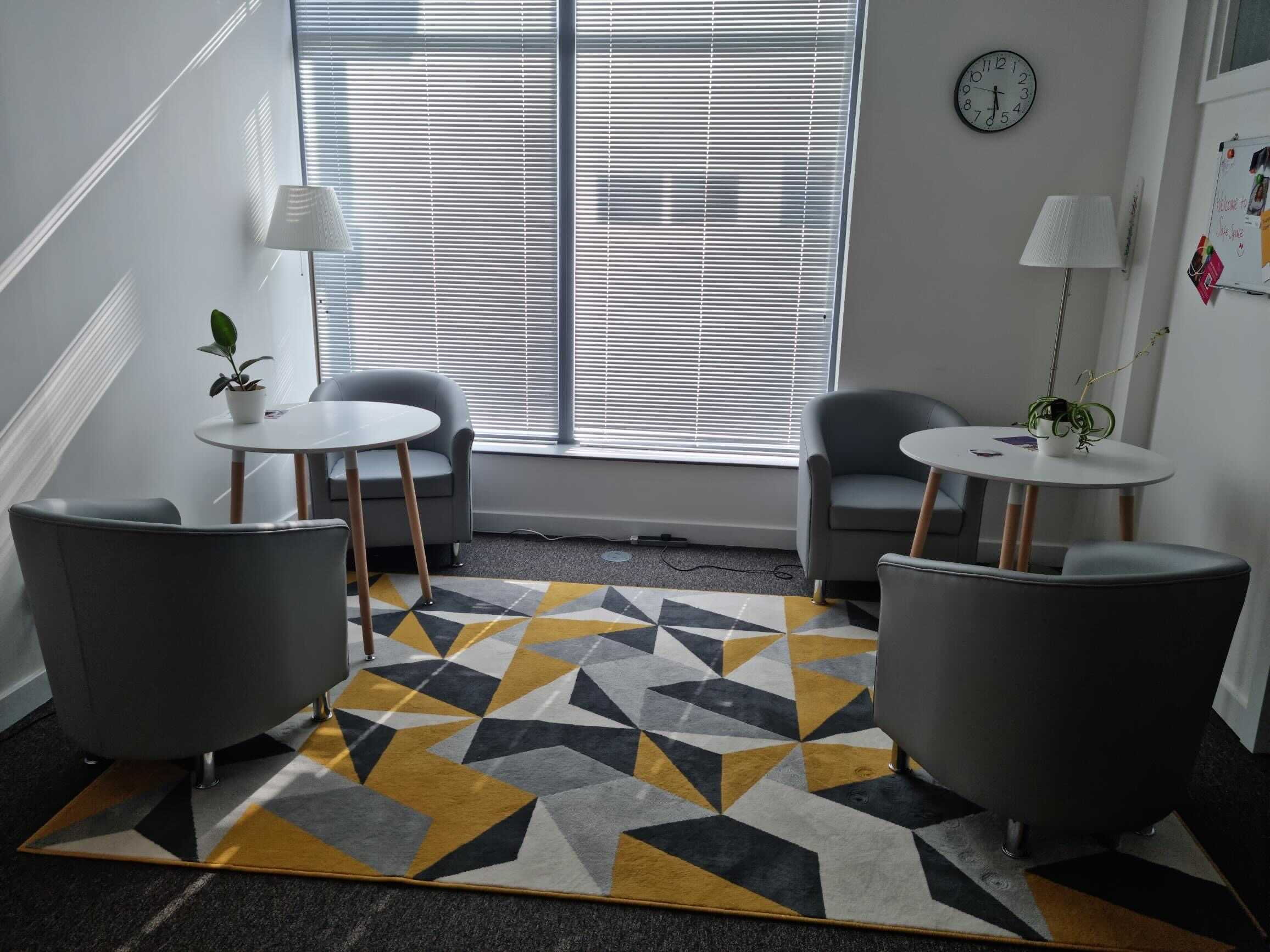 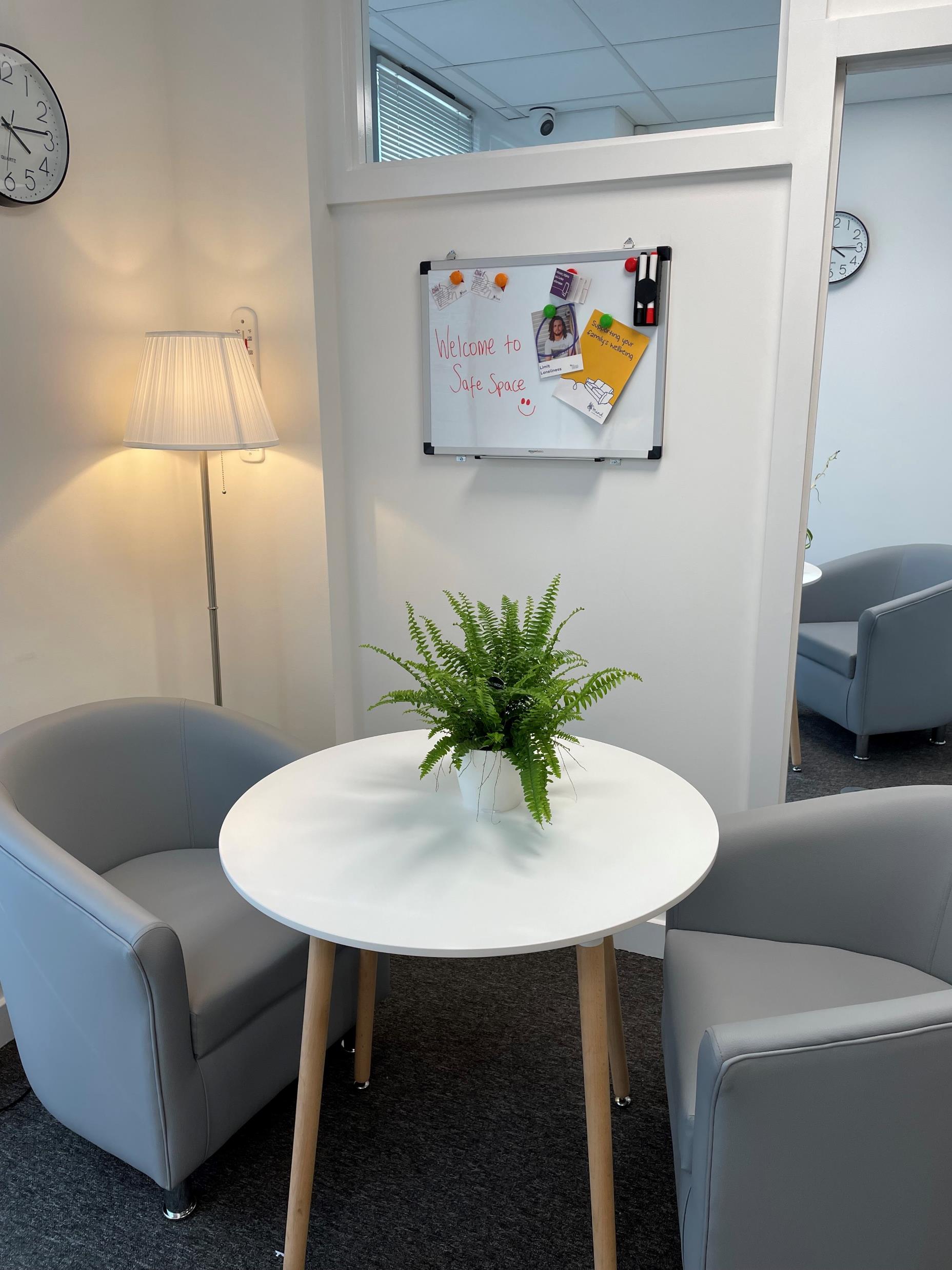 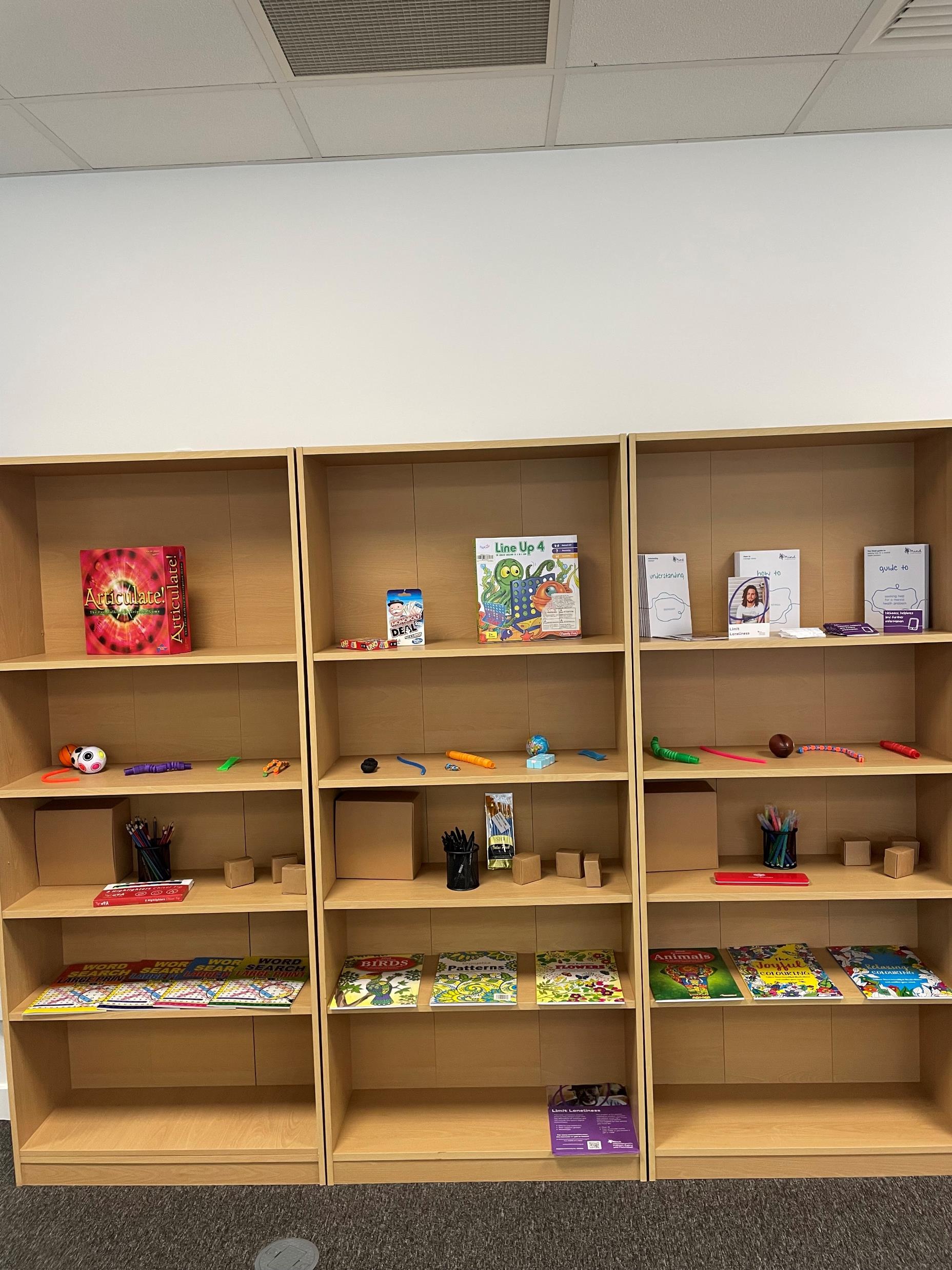 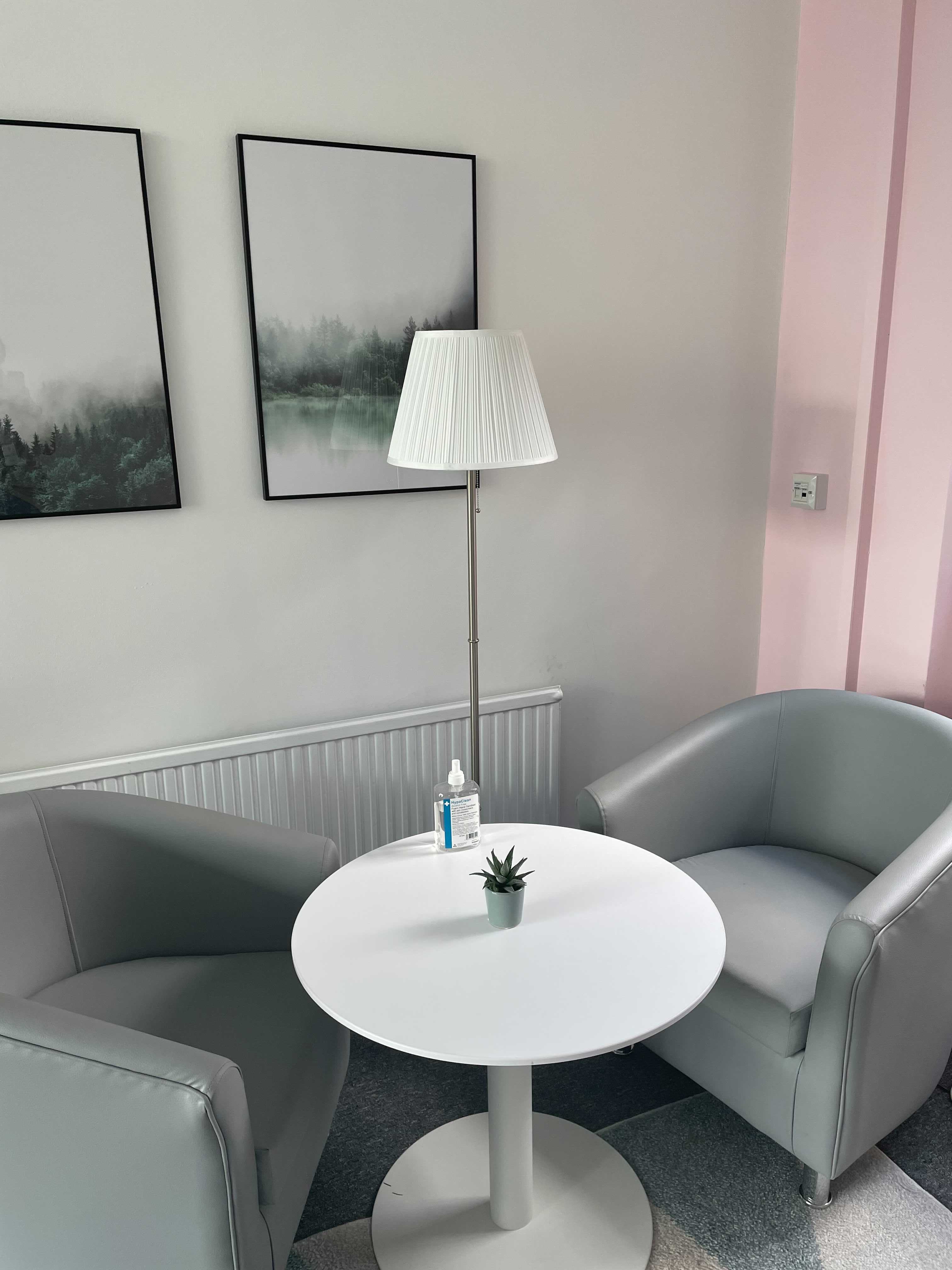 The Space
Safe space during q2…
392 clients supported
1,660 sessions delivered 
On average, we support clients between 4-6 sessions 
98% clients avoided A&E admission 
100% clients recommended the service
How to refer
Helpline: signpost or encourage clients to call 020 3475 5185 between 11am-11pm
Or email to arrange a call back: crisishelplinehounslow@hfehmind.org.uk 
 
Safe Space: Ask a client to visit us during our drop-in hours, 5-7pm at any of our three locations: 

H&F – 309 Lillie Road, London, SW6 7LL 
Ealing – Lido Centre, 63 Mattock Lane, London, W13 9LA 
Hounslow – Southville Community Centre, Southville Road, Feltham, TW14 8AP

Contact us : 
H&F -  0207 471 0582 / safespacehf@hfehmind.org.uk 
Ealing – 0207 471 0583 / safespaceealing@hfehmind.org.uk 
Hounslow – 0207 471 0584 / safespacehounslow@hfehmind.org.uk